Стандарт развития конкуренции в регионах РФ



Руководитель Ульяновского УФАС России, 
зав. кафедрой антимонопольного 
регулирования, к.э.н., доцент
Г.С. Спирчагов
Стандарт развития конкуренции
СТАНДАРТ – это универсальная совокупность требований (модель), предназначенная для совершенствования конкурентной среды в регионах, разработанная во исполнение плана мероприятий по реализации системных мер по развитию конкуренции, входящего в план мероприятий ("дорожную карту") "Развитие конкуренции и совершенствование антимонопольной политики", утвержденный распоряжением Правительства Российской Федерации от 28 декабря 2012 г. № 2579-р.

ФАС России выделяет ряд целей этого документа, в число которых входят:
1) установление требований к осуществлению деятельности органов исполнительной власти субъектов Российской Федерации, направленной на создание условий для развития конкуренции в отраслях экономической деятельности хозяйствующих субъектов данной территории.
2
Стандарт развития конкуренции
2) обеспечение реализации системного и единообразного подхода к деятельности по развитию конкуренции на всей территории Российской Федерации, с учетом специфики функционирования региональной экономики и рынков;
3) формирование прозрачной системы работы региональных органов государственной власти в части реализации результативных и эффективных мер по развитию конкуренции в интересах конечного потребителя товаров и услуг, субъектов предпринимательской деятельности, граждан Российской Федерации и общества в целом;
4) создание стимулов и условий для  развития и защиты субъектов малого и среднего предпринимательства, устранения административных барьеров;
5) обеспечение достижения ключевых целевых показателей, характеризующих развитие конкуренции на рынках субъектов Российской Федерации.
3
Первый Стандарт развития конкуренции
Первый стандарт развития конкуренции в Российской Федерации появился в Ульяновской области
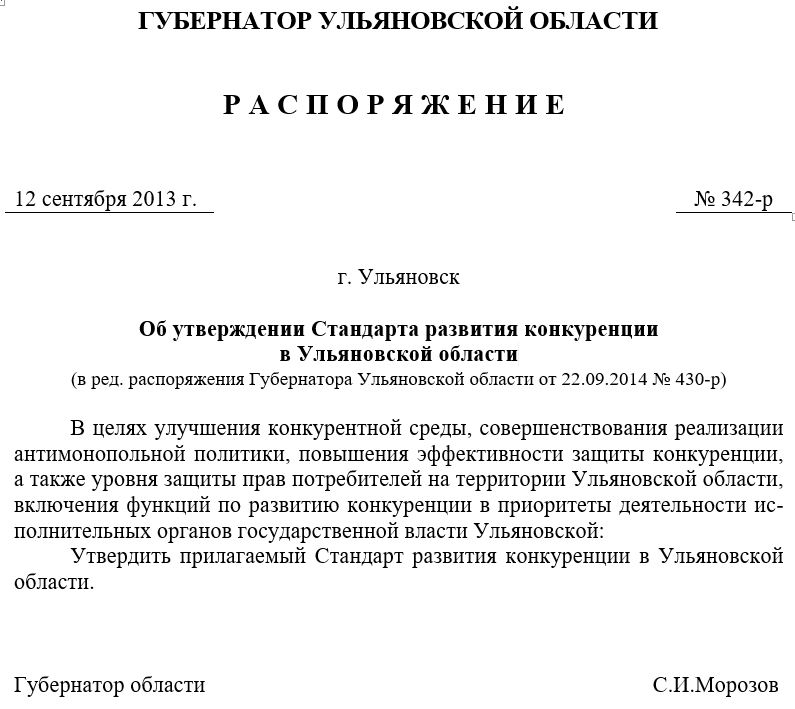 4
Стандарт развития конкуренции в Ульяновской области
23 октября 2014 года в Правительстве Ульяновской области состоялось совещание по вопросам внедрения Стандарта развития конкуренции в субъектах Российской Федерации.

Мероприятие прошло при участии ответственных сотрудников ФАС России, руководителей ТО ФАС России, Правительства Ульяновской области, а также членов общественных организаций ПФО.
Проведение совещания на территории нашего региона обусловлено тем, что Ульяновская область наряду с Санкт-Петербургом, Республикой Татарстан, Хабаровским краем, Волгоградской и Нижегородской областями вошла в число пилотных субъектов РФ, в которых в 2014 году планируется внедрить Стандарт развития конкуренции.
В ходе заседания не раз отмечалось, что согласно Стандарту в регионах должен быть утвержден перечень приоритетных товарных рынков. Так, были приведены примеры проведения анализа рынков и опросов предпринимателей и населения, уже позволившие выделить приоритетные рынки в пилотных регионах.
Ранее между Управлением Федеральной антимонопольной службы по Ульяновской области и Правительством Ульяновской области было заключено Соглашение о взаимодействии в целях внедрения Стандарта развития конкуренции в регионе.
В рамках данного соглашения создана рабочая группа для проработки вопросов реализации мероприятий, отраженных в Стандарте.
5
Стандарт развития конкуренции
Развитие конкуренции важный и необходимый шаг к формированию здоровой экономики региона, а также к снижению цен и повышению качества продукции и услуг за счет состязательности участников рынка.

Реализация мер развития конкуренции на территории регионов осуществляется в соответствии с положениями Стандарта развития конкуренции в субъектах Российской Федерации (далее Стандарт), утвержденного распоряжением Правительства Российской Федерации от 17 апреля 2019 года № 768-р.
6
Стандарт развития конкуренции
Внедрение Стандарта в регионах РФ позволит:

обеспечить реализацию системного и единообразного подхода к деятельности по развитию конкуренции на всей территории Российской Федерации с учетом специфики функционирования региональной экономики и рынков;
сформировать прозрачную систему работы региональных органов государственной власти в части реализации результативных и эффективных мер по развитию конкуренции в интересах конечного потребителя товаров и услуг, субъектов предпринимательской деятельности, граждан Российской Федерации и общества в целом;
создать стимулы и условия для развития и защиты субъектов малого и среднего предпринимательства, устранения административных барьеров;
определить потенциал развития экономики региона, включая научно-технический и человеческий потенциал.
7
Стандарт развития конкуренции
Новая редакция Стандарта развития конкуренции в субъектах Российской Федерации  утверждена распоряжением Правительства Российской Федерации от 17.04.2019 № 768-р (далее - Стандарт). Стандарт разработан в рамках реализации пункта 7 и подпункта "в" пункта 8 Указа Президента Российской Федерации от 21 декабря 2017 г. № 618 "Об основных направлениях государственной политики по развитию конкуренции".

     Согласно перечню поручений Президента Российской Федерации от 05.04.2018 № Пр-817ГС по итогам  заседания Государственного совета Российской Федерации в новую редакцию Стандарта вошел ряд основополагающих положений:
    формирование в субъектах Российской Федерации на основании материалов, подготовленных рабочей группой Государственного совета Российской Федерации, перечней ключевых показателей развития конкуренции, отражающих долю организаций частной формы собственности в отраслях (сферах) экономики субъектов Российской Федерации;
8
Стандарт развития конкуренции
утверждение ФАС России по согласованию с другими заинтересованными федеральными органами исполнительной власти, осуществляющими функции по выработке государственной политики в соответствующей отрасли (сфере) экономики, методик расчета ключевых показателей развития конкуренции; 

 обязательства органов исполнительной власти субъектов Российской Федерации по достижению ключевых показателей развития конкуренции;

 проведение в субъектах Российской Федерации мониторинга состояния и развития конкурентной среды в отраслях (сферах) экономики с привлечением представителей Общероссийской общественной организации малого и среднего предпринимательства «ОПОРА РОССИИ», общероссийских общественных организаций «Российский союз промышленников и предпринимателей», «Деловая Россия», Торгово-промышленной палаты Российской Федерации.
9
Стандарт развития конкуренции
Структура новой редакции Стандарта оставлена практически без изменения. Изменению подверглось наименование приложения к Стандарту, теперь оно звучит так: «Перечень товарных рынков для содействия развитию конкуренции в субъекте Российской Федерации» (далее – Перечень). В Перечень  вошел 41 рынок.
           При формировании регионального перечня товарных рынков субъект Российской Федерации  включает в него не менее 33 товарных рынков из Перечня  согласно приложению к Стандарту. В «дорожной карте» предусматриваются соответствующие мероприятия по развитию конкуренции на таких товарных рынках.
10
Стандарт развития конкуренции
Существенным дополнением в новую редакцию Стандарта является также положение о проведении исследования межрегиональных границ товарных рынков в рамках ежегодного мониторинга.

          Для дальнейшей эффективной работы по содействию развитию конкуренции в субъектах Российской Федерации Межведомственной рабочей группе по вопросам реализации положений стандарта требуется провести работу по оптимизации методологических подходов в части реализации положений Стандарта и оценке эффективности деятельности органов исполнительной власти субъектов Российской Федерации по его внедрению.
11
Изменение нормативной правовой базы в 2019 году
новая редакция Стандарта развития конкуренции в субъектах Российской Федерации (распоряжение Правительства РФ от 17.04.2019 № 768-р); 
новая редакция методик по расчету ключевых показателей развития конкуренции в отраслях экономики в субъектах Российской Федерации (приказ ФАС России от 06.08.2019  № 1059/19); 
единая Методика мониторинга состояния и развития конкуренции на товарных рынках субъекта Российской Федерации (приказ Минэкономразвития России от 11.03.2020 № 130); 
обновленные «дорожные карты» регионов
12
Структура регионального доклада
Структура Доклада о состоянии и развитии конкурентной среды на рынках товаров, работ и услуг субъектов Российской Федерации, утверждена протоколом Межведомственной рабочей группы от 30.10.2019 № 11-Д05 https://fas.gov.ru/pages/vazhnaya-informacziya/standart-razvitiya-konkurenczii/protokolyi-mezhvedomstvennoj-rabochej-gruppyi/ 

Потенциально лучшие практики (не более трех) (раздел 4 Структуры) 

Форма представления данных (сведений) по
 рынкам региона (раздел 3 Структуры)
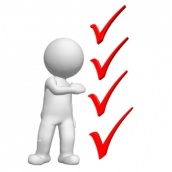 13
Методика мониторинга
Утверждена единая Методика мониторинга состояния и развития конкуренции на товарных рынках субъекта Российской Федерации (приказ Минэкономразвития России от 11.03.2020  № 130).
Пункт 12: определено минимальное количество респондентов (потребителей и предпринимателей) в зависимости от численности населения в регионе от 500 потребителей; от 3 предпринимателей для каждого рынка
Пункт 73: степень удовлетворенности потребителей качеством, уровнем цен и возможностью выбора равна или более 70 %
Методика обязательна с 2020 года
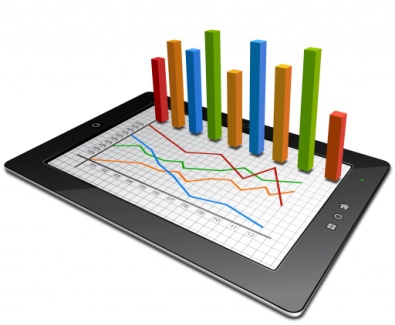 14
Обобщение сведений по региональным рынкам
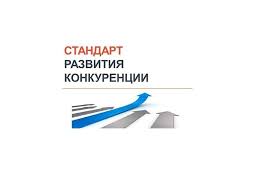 Обобщение по 41 рынку из приложения к Стандарту
Ключевой показатель: доля присутствия организаций частной формы собственности в отраслях (сферах) экономики (виде деятельности) на территории субъекта Российской Федерации
15
Обобщение сведений по региональным рынкам
Обобщение и анализ сведений по рынкам регионов представлены в региональном разделе Доклада о состоянии конкуренции в РФ за 2019. Обобщение проводилось по:
 достижению целевых значений
контрольных показателей эффективности,
установленных в планах мероприятий
(«дорожных картах») 
показателям удовлетворенности потребителей качеством товаров, работ и услуг на региональных рынках
показателям удовлетворенности предпринимателей действиями органов власти на основном для бизнеса рынке
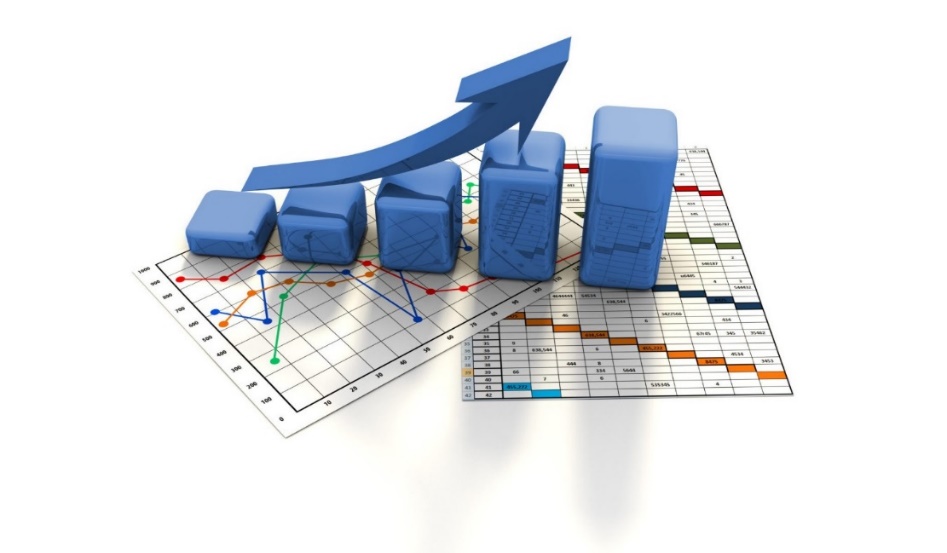 16
Обобщение сведений по региональным рынкам
Регионы в обобщенных сведениях располагаются по убыванию фактического значения показателя доли частных организаций на рынке за 2019 год

Показатели удовлетворенности предпринимателей действиями органов власти на основном для бизнеса рынке включены в обобщенные сведения впервые

Обобщенные сведения размещены на сайте ФАС России https://fas.gov.ru/pages/vazhnaya-informacziya/standart-razvitiya-konkurenczii/vnedrenie-standarta-razvitiya-konkurenczii.html
17
Диаграмма по ключевым показателям
18
Диаграмма по ключевым показателям
19
Удовлетворенность потребителей
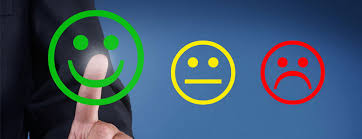 Удовлетворенность потребителейболее 70 % достигнута в ряде 
регионов ЦФО почти на всех рынках

Удовлетворенность потребителей менее 70 % во всех субъектах ЦФО:

Рынок медицинских услуг
Рынок дорожной деятельности (за исключением проектирования)
Рынок реализации сельскохозяйственной продукции
Рынок вылова водных биоресурсов
Рынок переработки водных биоресурсов
20
Удовлетворенность потребителей
Удовлетворенность потребителей более 70 % достигнута на рынках:
Тамбовская область – 31 рынок
Воронежская область -23 рынка
Калужская область – 22 рынка
Брянская область - 17 рынков
Костромская область - 10 рынков
Московская область - 6 рынков
Орловская область – 6 рынков
Тульская область – 6 рынков
Владимирская область - 1 рынок
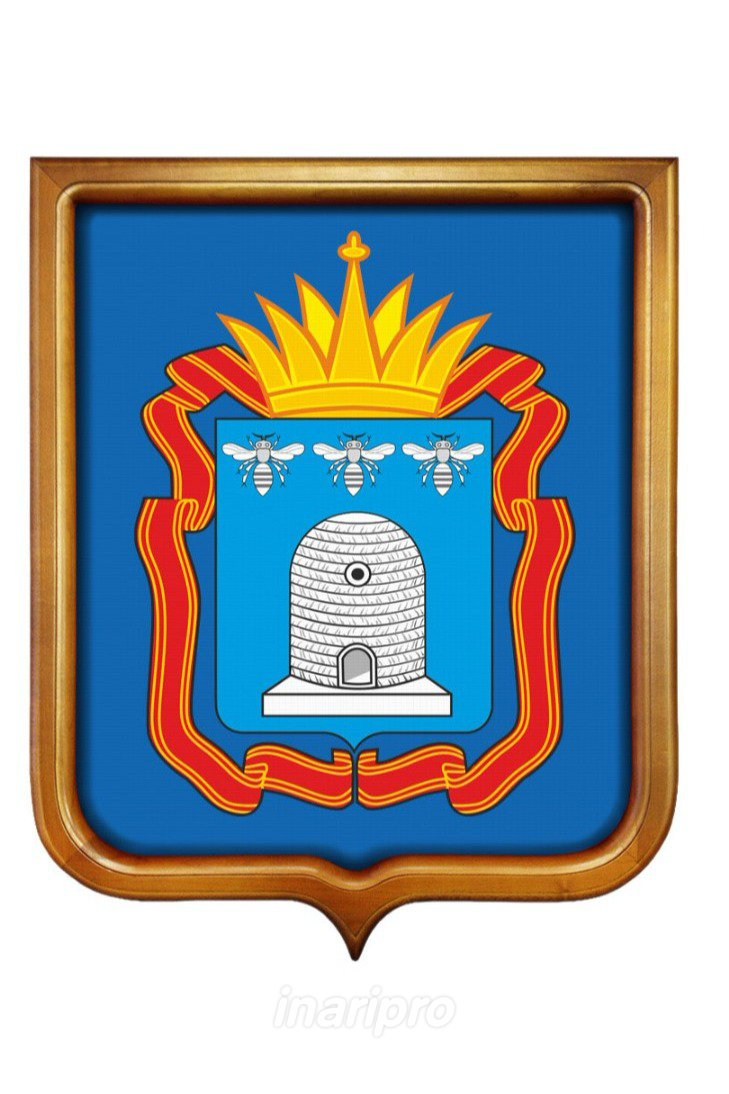 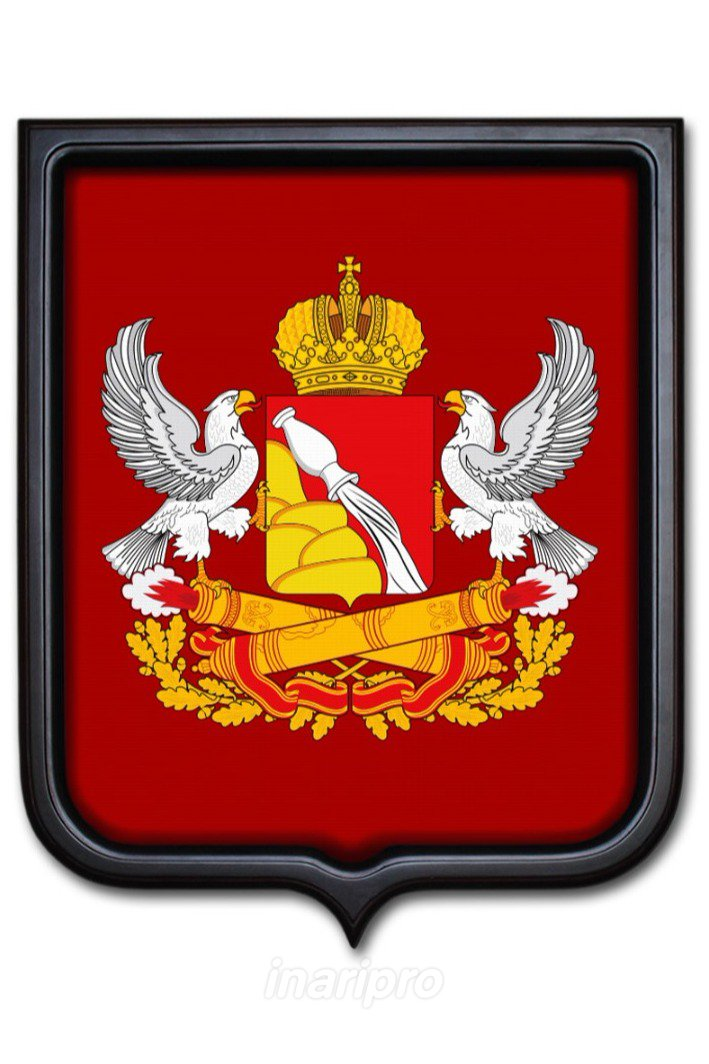 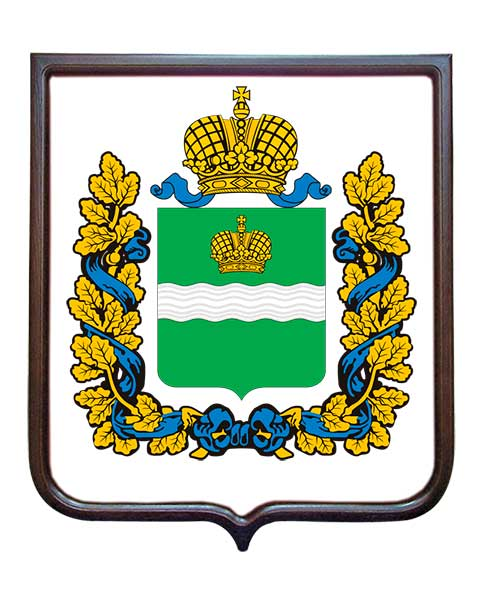 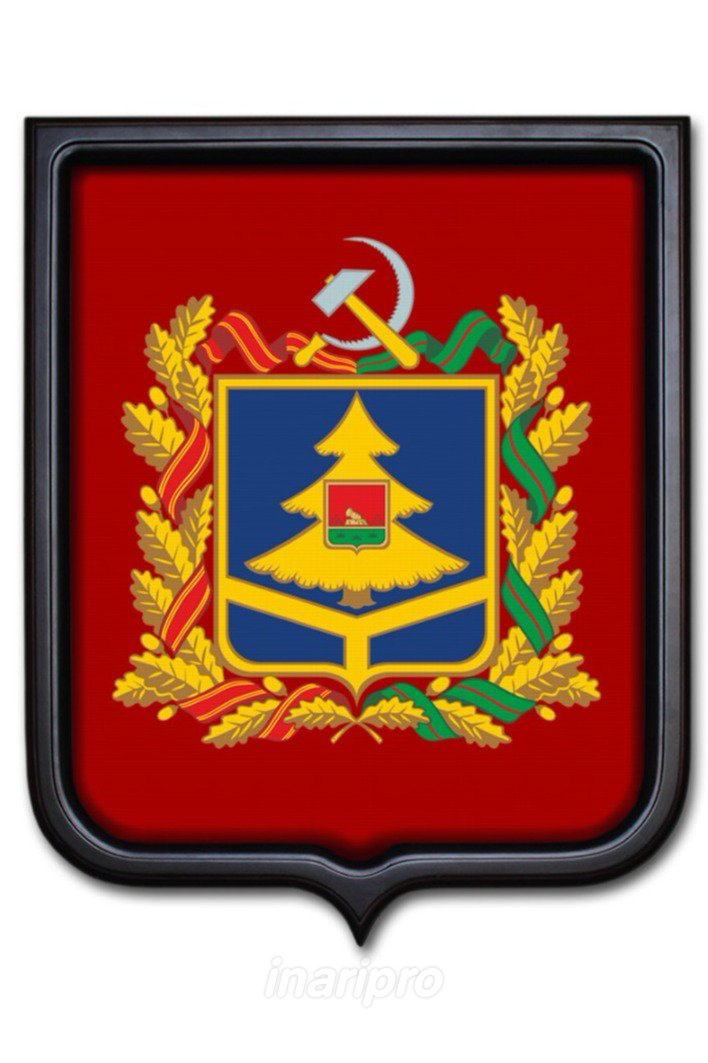 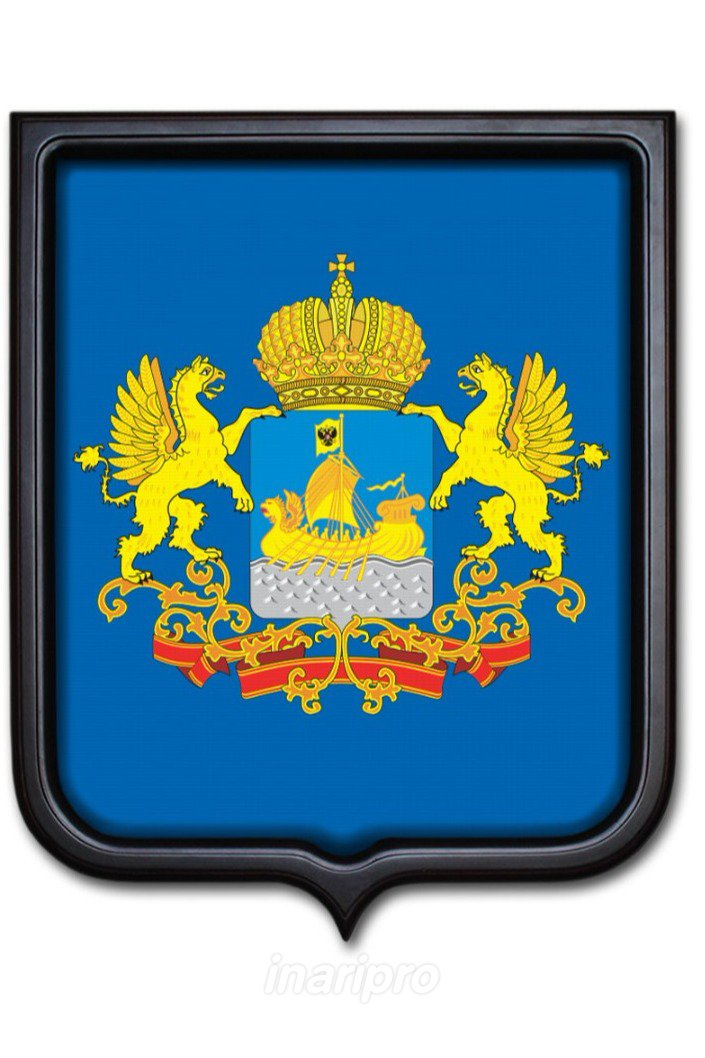 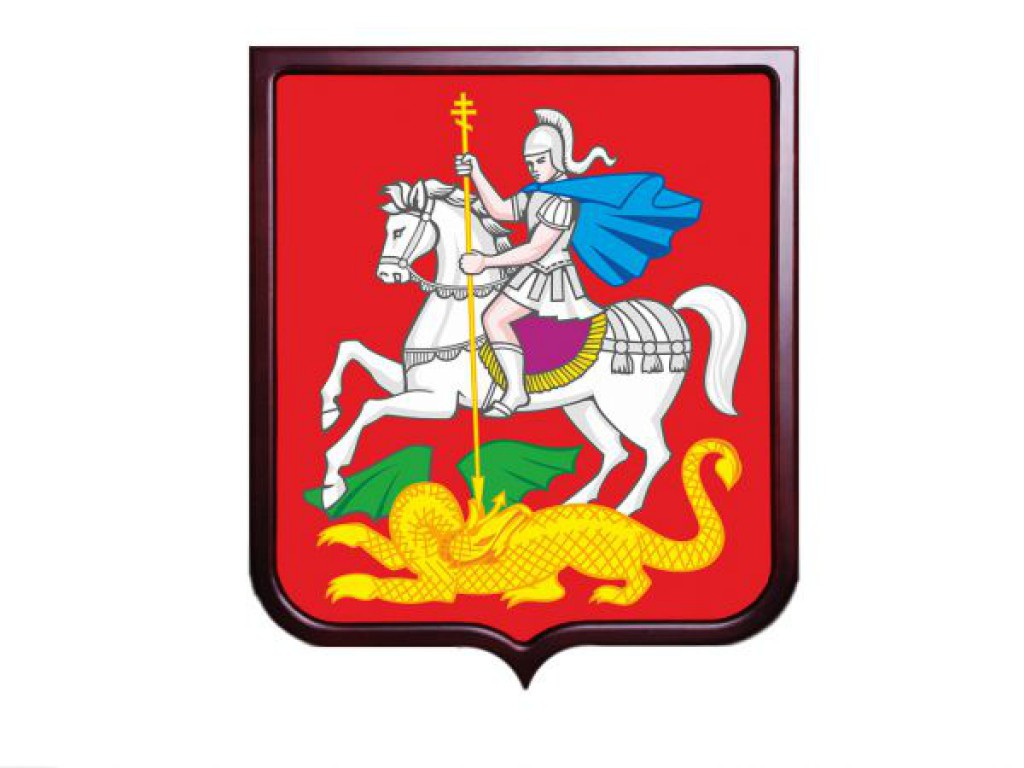 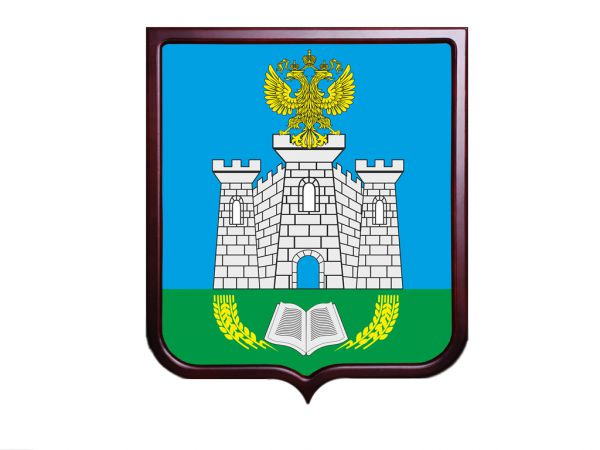 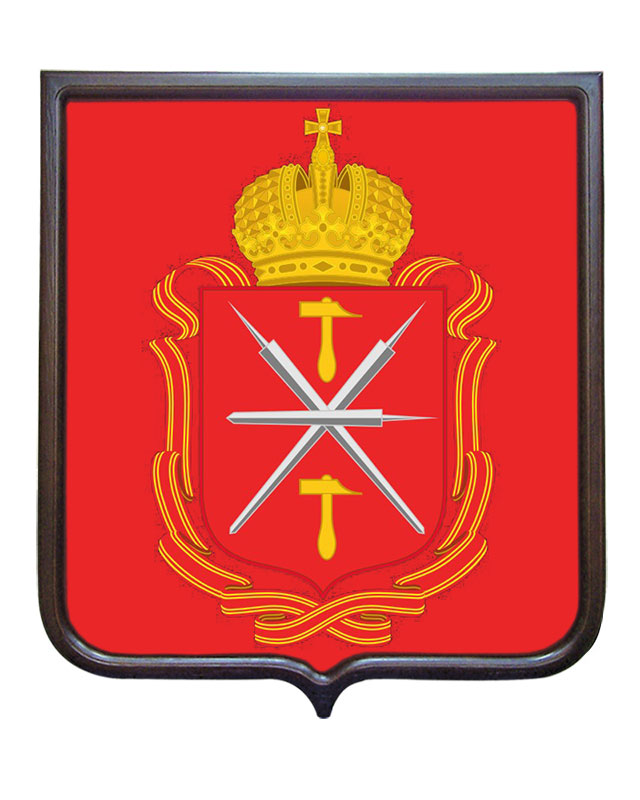 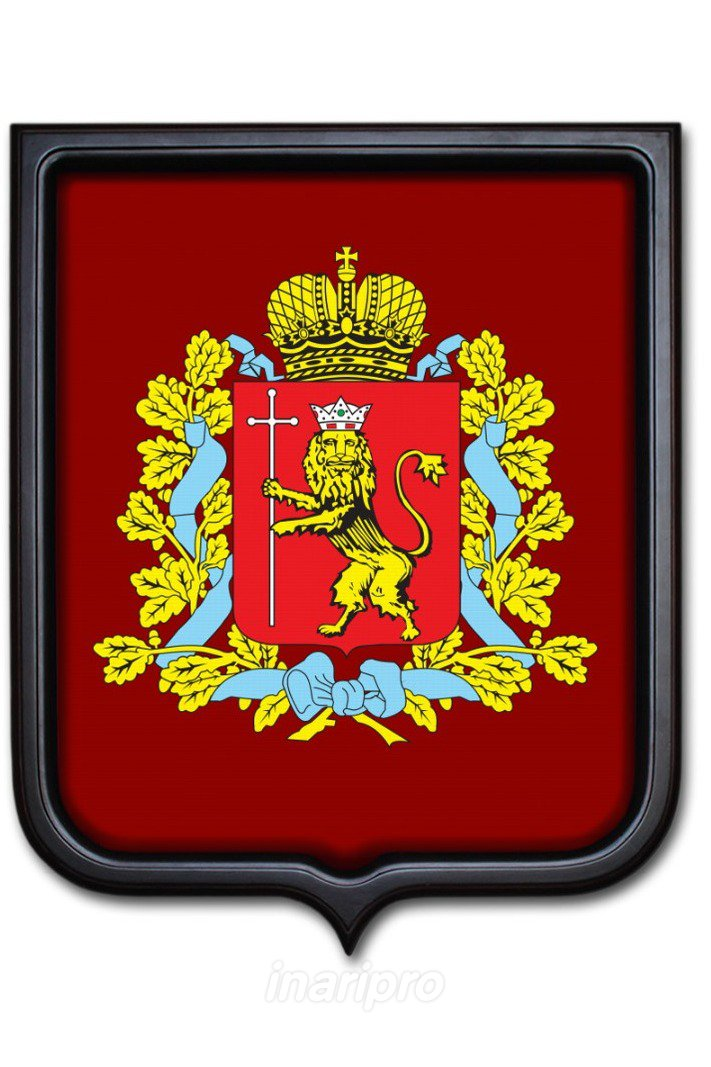 21
Потенциально лучшие практики регионов
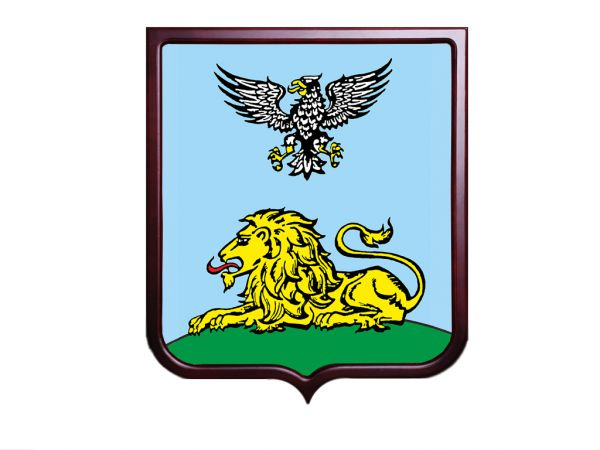 Белгородская область
Развитие сельскохозяйственных потребительских кооперативов: 
-  2019 году предоставлены гранты 9 СПоК на 181 млн рублей 
- создан Центр компетенций по развитию СПоК - в 2019 году прошли обучение 310 человек 
На 1 января 2020 года – 169 СПК, создано 485 рабочих мест 

             Воронежская область 
Региональный каталог товаров, работ и услуг в сфере закупок для обеспечения государственных нужд области
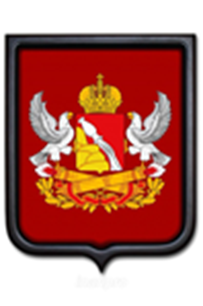 22
Потенциально лучшие практики регионов
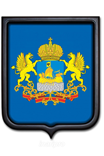 Костромская область
Концессионное соглашение в отношении системы тепло и водоснабжения г. Костромы 
Объем частных инвестиций - 1 147 млн. руб; всего – 
1 313 объектов. Срок действия соглашения – до 28 июня 2039 года. За 2019 год концессионером вложено 67,927 млн. рублей инвестиций.                              

                     Москва
В октябре-декабре 2019 года прошел Мультиформатный проект «Дни московской конкуренции»:
- более 30 различных мероприятий;
- более 15000 участников;
- более 60 площадок, в том числе 15 ВУЗов и 44 школы;
- 190 привлеченных экспертов;
более 750 публикаций в средствах массовой информации.
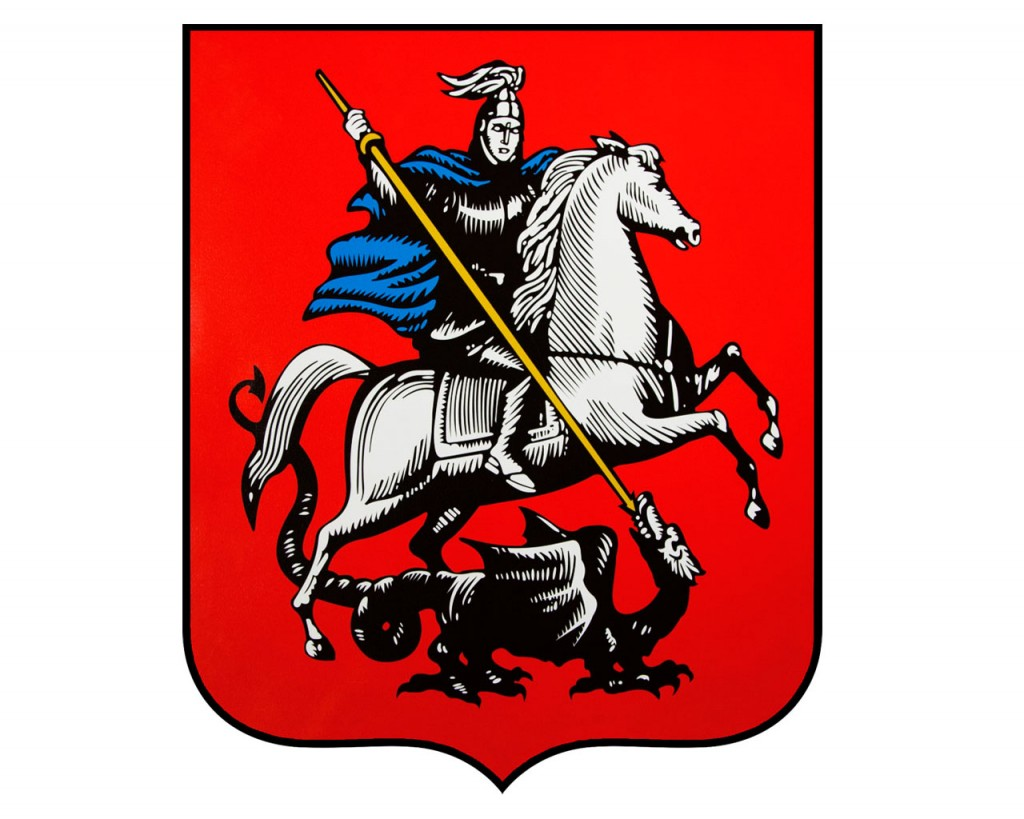 23
Потенциально лучшие практики регионов
Московская область
1. Обеспечение возможности получения в электронном виде госуслуг по установлению цен (тарифов), подлежащих государственному регулированию в соответствии с законодательством РФ. 
2. Централизация земельно-имущественных торгов 
100 % земельно-имущественных торгов в Московской области публикуются на Едином портале торгов Московской области (www.torgi.mosreg.ru).
3.  Портал кооперации промышленных предприятий Московской области
4. Центр Развития Территорий (ЦРТ) – коллегиальный координационный орган, созданный для обеспечения реализации проектов жилищного строительства на территории Московской области. 
В 2019 году:
- рассмотрено и проработано с заинтересованными органами власти 175 новых проектов жилищного строительства;
- обеспечены права 19 404 пострадавших граждан соинвесторов по 53 объектам (129 МКД).
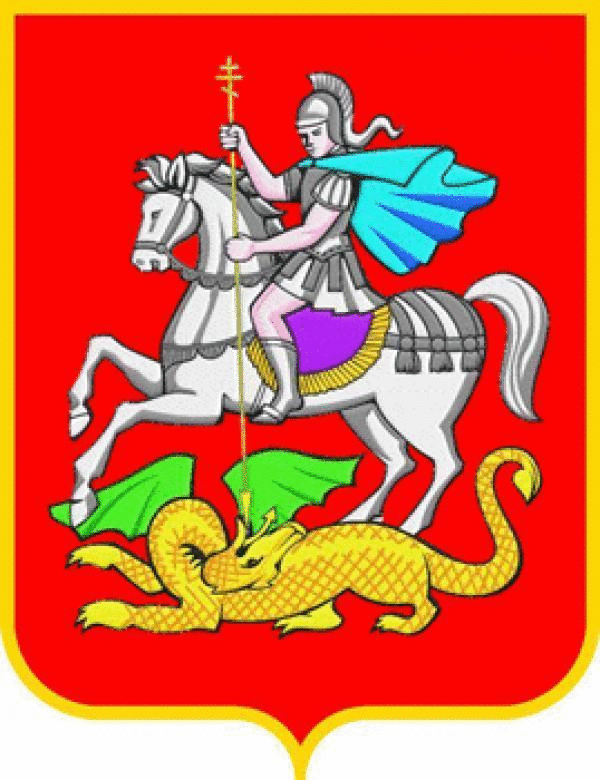 24
Потенциально лучшие практики регионов
Смоленская область
Внедрение туристского продукта в мобильные приложения и голосовые помощники https://izi.travel/ru/6a81-narodnyy-audiogid-istoriya-smolenska-rasskazannaya-ego-zhitelyami-progulka-po-istoricheskomu-centru/ru

Профильная  смена «Летняя профориентационная школа «Архитектура таланта» на базе туристского комплекса «Соколья гора» https://smoldaily.ru/arhitektura-talanta-sobrala-200-yunyh-smolyan-na-xi-profilnoj-smene
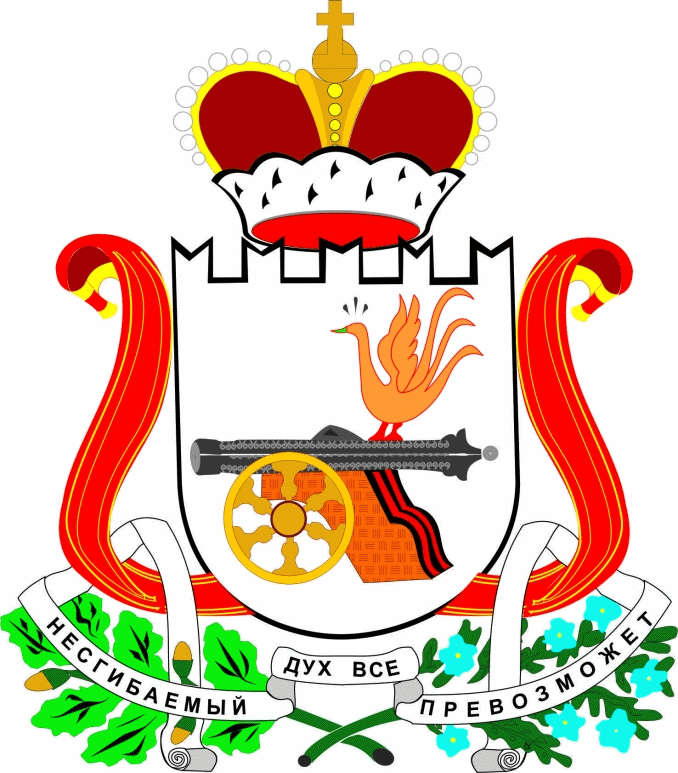 25
Мотивация органов местного самоуправления
Финансовая составляющая используется в системе мотивации органов местного самоуправления в 27 субъектах Российской Федерации.
Бюджетные ассигнования (гранты, дотации, межбюджетные трансферты) органам местного самоуправления по результатам их работы по содействию развитию конкуренции в ЦФО предусмотрены в Белгородской области.
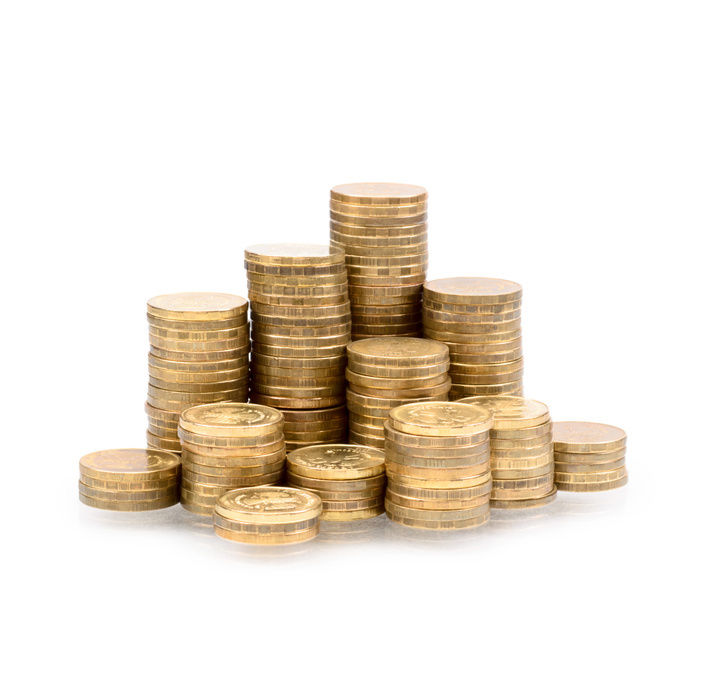 В Курской области награжденный Почетной грамотой имеет право разового премирования в размере пяти тысяч рублей за счет средств администрации муниципального района (городского округа).
26
Рейтинг «TOP 15» регионов за 2018 год
27
Рейтинг регионов СФО за 2018 год
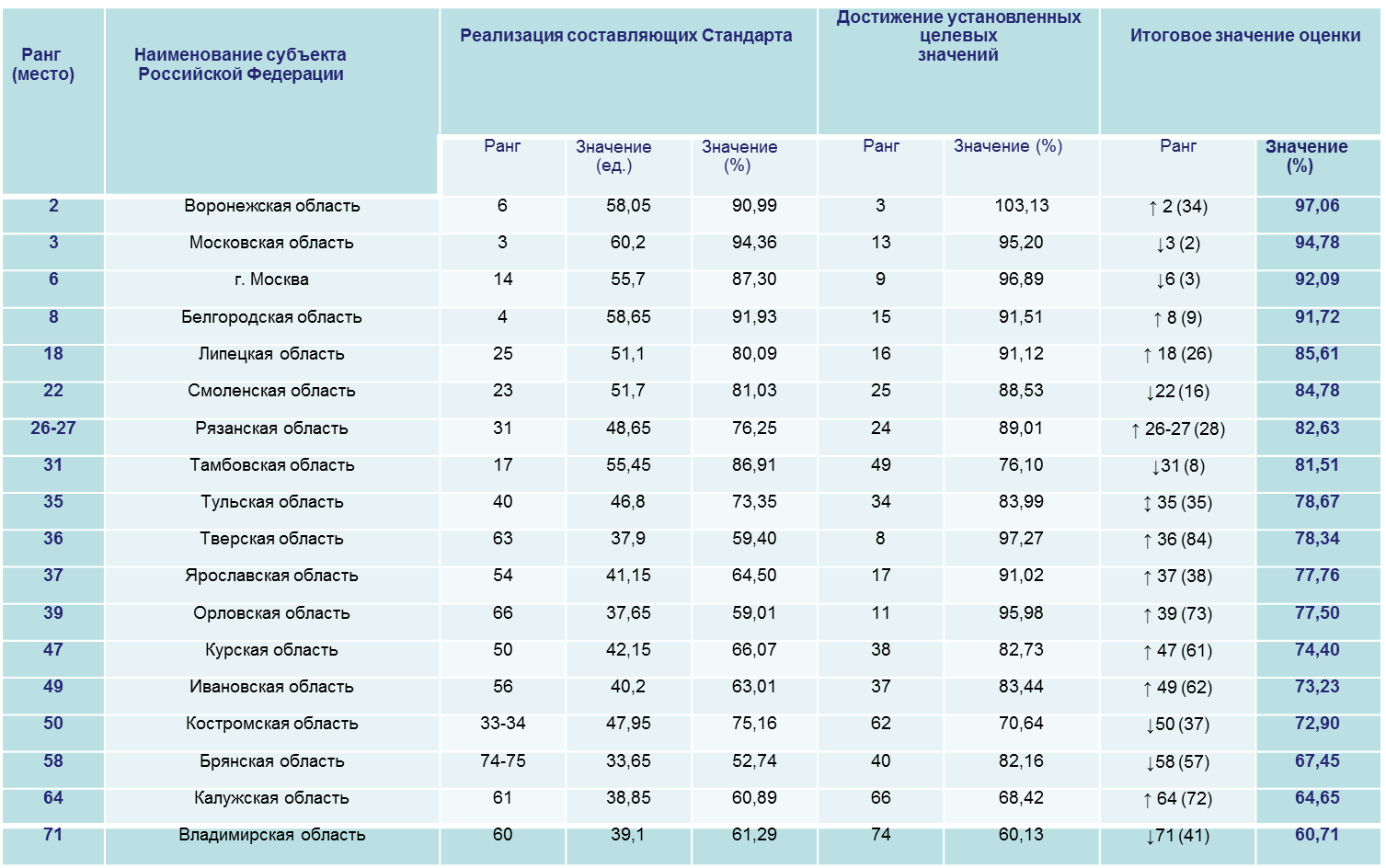 28